OFC304
从隔靴搔痒到探囊取物SharePoint2010数据访问新特性
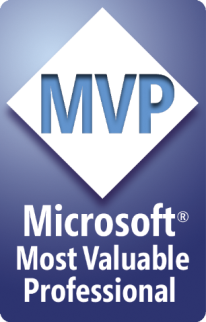 议程
议程
概述
页面
列表
文档、表单
SharePoint Application
一切皆数据
安全
性能
便捷
数据访问
概述
SharePoint 2010 数据访问
Business Connectivity Services
External
服务器端对象模型
LINQ for SharePoint
Server
SharePoint数据平台
服务器场
网站
列表
外部列表
客户端对象模型
REST APIs
Client
议程
外部数据访问
External
Server OM
List Schema
Client OM
BCS in 2010
Office 客户端
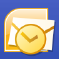 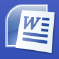 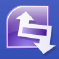 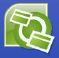 External
Server OM
BDC客户端
运行时
脱机离线
操作
数据缓存
List Schema
Client OM
开发平台
SharePoint
SPD
开发平台
商务智能
内容管理
协作社交
企业搜索
外部内容类型
BDC
运行时
安全
解决
方案包
内置UI
VS
LOB
Web Service
WCF
Data Base
Web 2.0
外部数据访问
PK
External
BCS（2010）
BDC（2007）
Server OM
开发工具
SharePoint Designer
Visual Studio
开发工具
BDC Definition Editor
List Schema
Client OM
数据连接
外部  SharePoint
SharePoint  外部
数据连接
外部  SharePoint
数据访问
BDC OM
SPList OM
数据访问
BDC OM
界面
内置UI
使用InfoPath定制
界面
内置UI
演 示
通过SharePoint Designer使用外部数据源
相关课程
OFC 203：SharePoint 2010 Business Connectivity Services
                           ——外部业务数据整合利器
涂曙光
                   11月7日10:50  分会场七
OFC 205：InfoPath 2010 亮剑
                           ——利用InfoPath构建SharePoint应用
侯钟雷
                   11月7日14:25  分会场九
议程
服务器端数据访问
查阅项字段的演进
External
Server OM
List Schema
Client OM
演 示
SharePoint 2010 查阅项的增强
服务器端数据访问
列表查询的演进
External
Server OM
List Schema
Client OM
昨天的列表查询
<Joins>
  <Join Type='LEFT'
        ListAlias='Customers'>
    <Eq>
      <FieldRef Name='OrderBy'
            RefType='Id'/>
      <FieldRef Lists='Customers'
            Name='ID'/>
    </Eq>
  </Join>
  <Join Type='LEFT'
        ListAlias='Cities'>
    <Eq>
      <FieldRef List='Customers'
            Name='City'
            RefType='Id'/>
      <FieldRef List='Cities'
            Name='ID'/>
    </Eq>
  </Join>
</Joins>
<ProjectedFields>
  <Field Name='CustomerCity'
         Type='Lookup'
         List='Cities'
         ShowField='Title'/>
</ProjectedFields>

<ViewFields>
  <FieldRef Name='Title'/>
  <FieldRef Name='Amount'/>
</ViewFields>

<Query>
  <Where>
    <Eq>
      <FieldRef Name='CustomerCity'/>
      <Value Type='Text'>Beijing</Value>
    </Eq>
  </Where>
</Query>
External
Server OM
List Schema
Client OM
今天的列表查询
External
Server OM
from o in data.Orders
where
  o.Customer.City.Title == "Beijing"
select new {
  o.Title,
  o.Amount
};
List Schema
Client OM
演 示
使用LINQ快速进行列表查询
议程
客户端数据访问
External
Server OM
List Schema
Client OM
昨天的客户端数据访问
SharePoint数据
External
Server OM
服务器端应用
List Schema
SharePoint  API
Client OM
Web Services
客户端应用
昨天的客户端数据访问
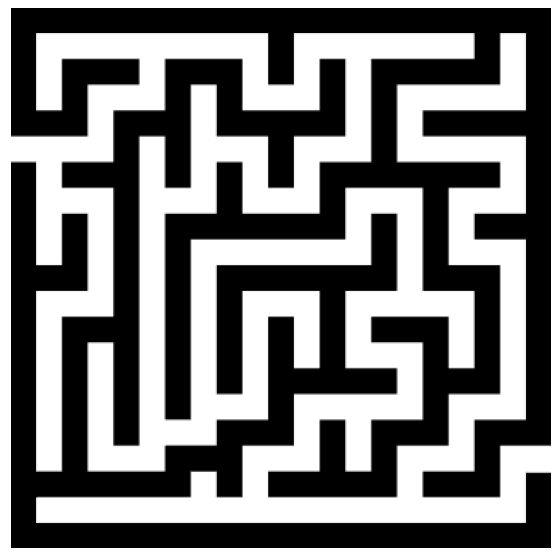 External
Server OM
Client
List Schema
Client OM
Server
昨天的客户端数据访问
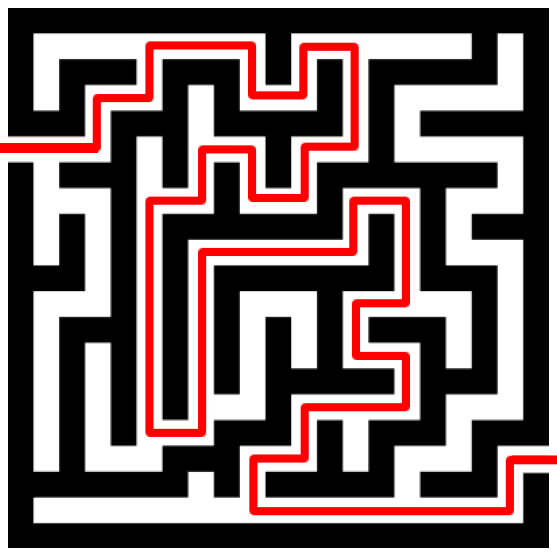 External
Server OM
Client
Web Services
List Schema
Client OM
SOAP 协议
XML 分析
Server
今天的客户端数据访问
SharePoint数据
External
Server OM
服务器端应用
List Schema
SharePoint  API
Client OM
Web Services
Client.svc
XML
JSON
客户端应用
客户端OM
客户端应用
今天的客户端数据访问
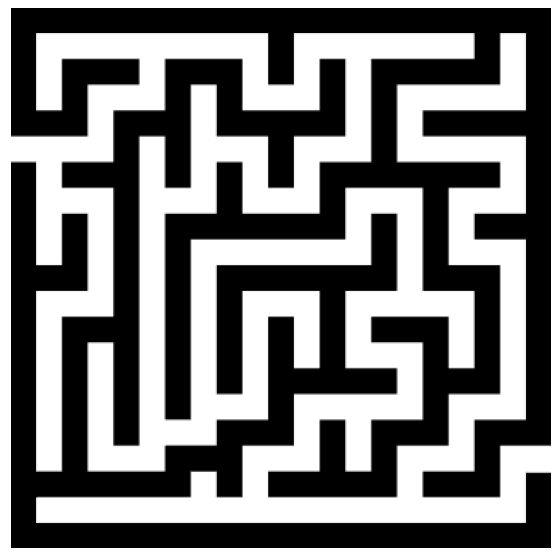 External
Server OM
Client
List Schema
Client OM
Client OM
Server
客户端对象模型
External
Server OM
List Schema
Client OM
客户端对象模型
External
Server OM
List Schema
Client OM
工作方式和原理
客户端
服务器端
External
构造ClientContext;
命令序列：
命令1;
命令2;
命令3;
context.ExecuteQuery();
Client.svc
Server OM
List Schema
依次执行命令序列：
命令1;
命令2;
命令3;

返回结果
Client OM
XML
JSON
处理结果
演 示
使用客户端对象模型访问SharePoint
议程
总结
总结
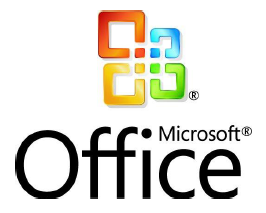 疑问和解答
专家问答区 (F4)本课程结束后，我将在接下来的70分钟内于4层专家问答区与您交流答疑
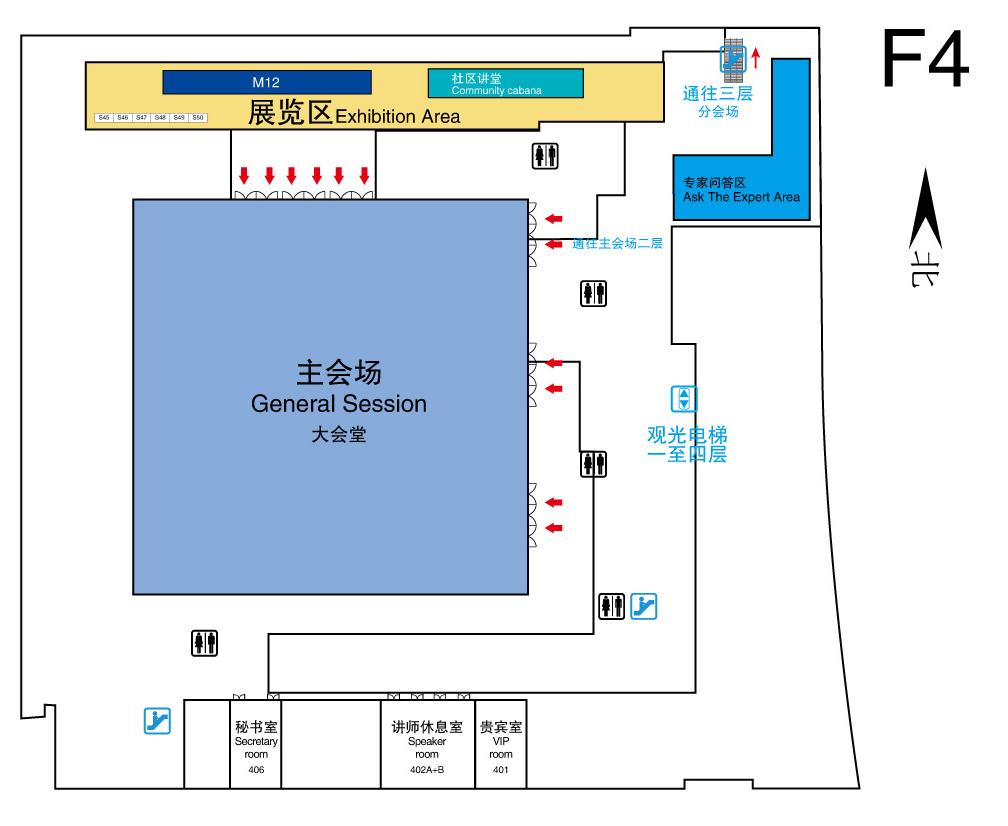